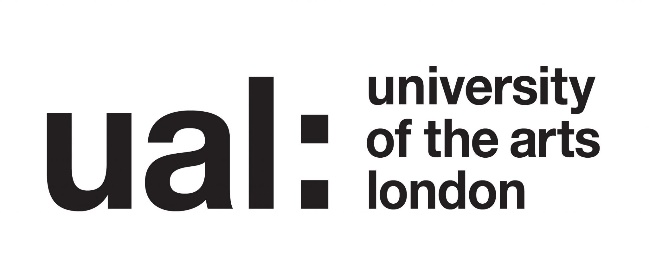 Exploring New Literacies Approaches in EAP
Guy Barton
Thought experiment…
Try to remember writing essays at school.
What did it look like?
Was it like this?
Today it is more like this…
New Literacies
The change in reading and writing practices made possible by digital technology

"Literacy is no longer a static construct from the standpoint of its defining technology for the past 500 years; it has now come to mean a rapid and continuous process of change in the ways in which we read, write, view, listen, compose, and communicate information“

(Coiro et al, 2014)
[Speaker Notes: Not only has the Internet changed the modes through which we create and perceive data, but it is also disseminating even newer technologies of literacy to anyone with online access. (powerpoint, prezzie)

This process of innovation is hyper-accelerating change in communicative practices

Leu (2000) argues that literacy is now deictic.

(a word or expression whose meaning is dependent on the context in which it is used) there are multiple literacies]
New Literacies in EAP
Importance of ‘electronic discourses’ recognised as early as 2002 by Hyland and Hamp-Lyons:

the diversification of academic genres due to new media, 

the importance of multi-modality in communication, 

and the increase of interactions across remote networks. 

However, EAP has mostly focused on Academic Literacies and Genre approaches (Lillis and Scott, 2007; Wingate, 2012)
[Speaker Notes: The central importance of the shift in literacy practices has been recognised by most academic fields, but has not necessarily been accompanied by a corresponding shift in teaching practices. 
 
Hyland in Inaugural edition of journal of EAP]
EAP engagement with New Literacies has fallen short of pedagogic approaches
White (2015:24) proposes, 

‘developing the knowledge, skills, competencies, confidence...capabilities...to make use of digital technologies in a productive, creative, critical, safe and ethical way.’

How can EAP practitioners respond?
[Speaker Notes: There is a paucity of research and teaching materials that reflect how Internet based practices are impacting literacy within EAP domains specifically.

This position (White, 2015) is admirable, but risks having limited impact on higher education policy if no approach to EAP reading and writing pedagogy is developed.]
Suggested responses:
1. Advocate
Support course teams to encourage the production of multi-modal texts.

2. Adapt
Activate learning by using New Literacies approaches
1. AdvocateBA Architecture: Interactive, multimodal texts published on issuu.com
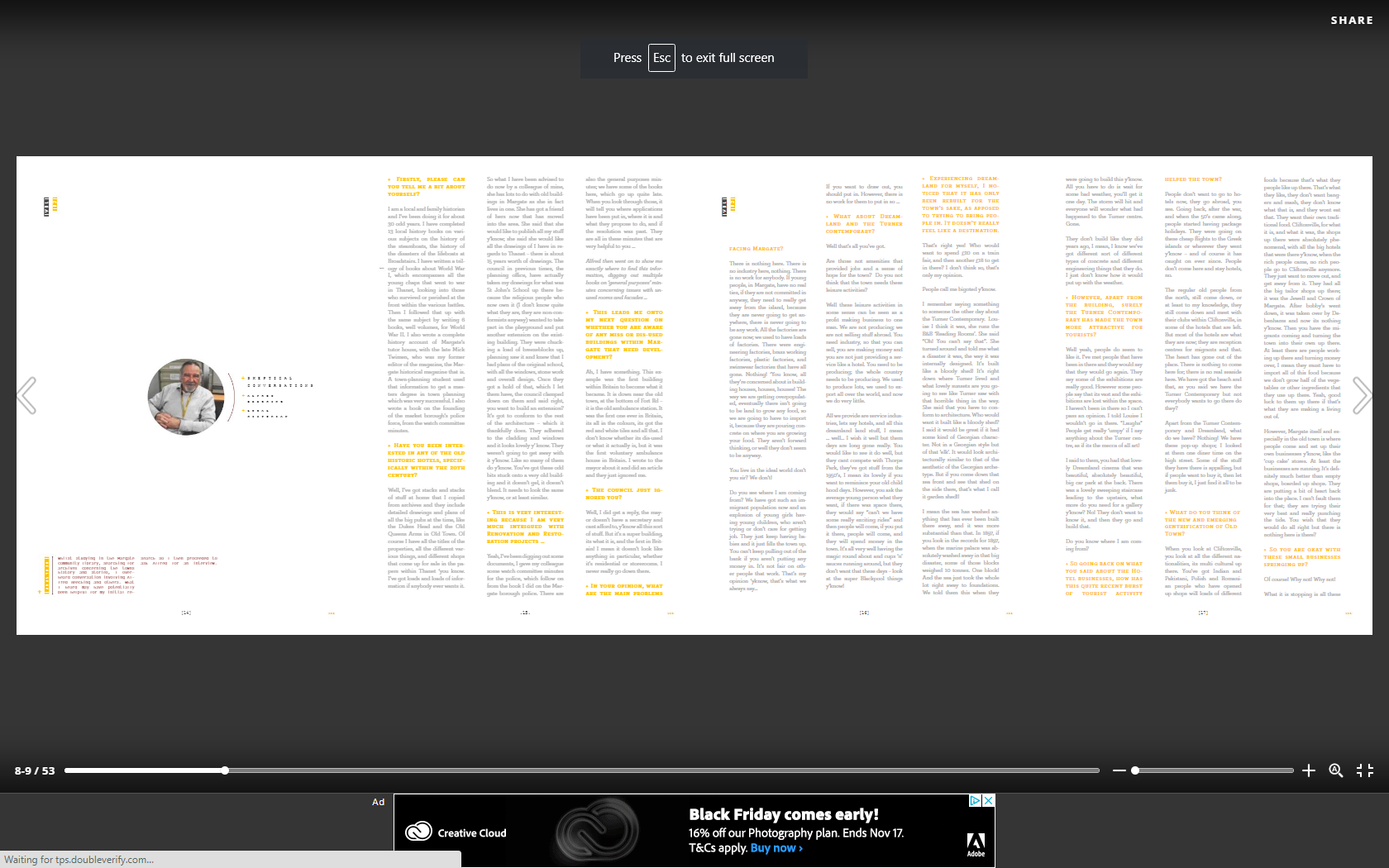 [Speaker Notes: The students see professional in their fields making meaning and producing texts in ways that are very different to the assessment tasks in the academy.

We need to maintain validity

Some courses are good models.]
2. AdaptActivate learning by using New Literacies
“The question is whether we want to make literacy more engaging for students and more meaningful to their present and future lives in a digitally mediated world.”

(Lewis, 2006:236)
[Speaker Notes: much of their learning of communities outside of their own has been mediated through technology.

They have also learned how to learn through technology.

We should utilise these literacies to activate learning.]
Some New Literacies approaches...
A few receptive approaches synthesised from across the literature
Augmentation and Minimisation
Technology is a ‘cognitive amplifier’ (Haythornthwaite, 2014)

Minimisation by search methods and consultation
[Speaker Notes: Cognitive amplifier - expanding our capacity to maintain access to multiple discourses at the same time, using the computer as an augmenting external memory device. 

Many students access info on their phones, or follow have multiple windows open. Teach management of multiple threads. 

Minimization refers to the ability to narrow streams of information and contexts using search methodologies and the consultative procedures employed by students in groups. 

This results in the setting of appropriate parameters on the seemingly endless plane of information offered by hyperlinked web sites.]
Iterability and Circulation
Internet space based on bricolage (Livingstone, 2002)
‘Re-Genreing’(English, 2011)
Students need to identify differences in register
Danger of plagarism
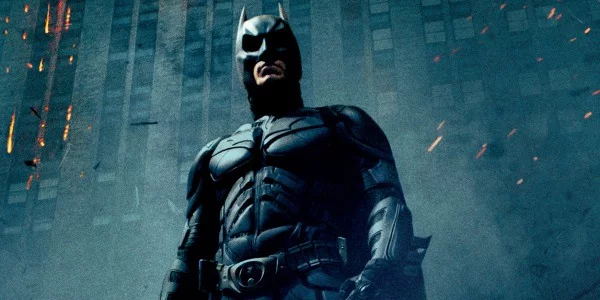 [Speaker Notes: Livingstone (2002) notes how internet spaces are often based on 'bricolage or juxtaposition', where texts circulate widely and are simultaneously cut, pasted, edited and revised.
Part of the process of recognising status is appreciating that ideas are iterated in many forms across web-based contexts. For example, English (2011) notes the 're-genreing' process of information from scientific articles to popular-science blogs.
An understanding of intertextuality and citation is essential to avoiding plagiarism. 
Students need help in assessing info. However, accessing different genres of info can be more accessable.]
Sharing expertise and collaboration
Written tasks in the academy promote individual consumption and production of text.
NLs are based on altruistic behaviours and participatory culture (Jenkins et al, 2009)
Lankshear and Knoble (2007) online communities
[Speaker Notes: NLs challenge the individual consumption and production of texts. 

Key new literacies in IRT are based on altruistic behaviours and engagement with 'participatary culture' (see Jenkins et al, 2009).  Move students from observers to participators

Lankshear & Knobel (2007) have documented expertise sharing in online communities where the norms and criteria for success are made as explicit as possible. Eg. Forums supporting computer games. Make-up blogs on Youtube


Students work together, both through group text location, archiving and communal annotation, and can peer check, comment on and correct each other's work.]
Analytics
The behaviours previously mentioned can assist research
Further the understanding of digital processes
[Speaker Notes: Finally, the use of digital media  leaves traces that can be utilised as feedback for teachers and researchers. 

This is particularly important for monitoring progress and is unique in its ability to help visualise the hidden structures of knowledge development in students. 

By leaving ‘breadcrumb trails’ the students r not only helping themselves to track their path through the discourse, but also providing vital data for future researchers (with consent of course) to help in furthering the understanding of digital reading processes.]
Conclusion
Literacy practices have fundamentally changed
Assessment tasks have not
Advocate for permissibility of a wider range of ‘texts’
Adapt by using New Literacies as a pedagogic base
Analyse these experiences for research

g.barton@arts.ac.uk
[Speaker Notes: Should we promote NLs?

It is my hope that the answer will increasingly be yes, and that practitioner led action research will facilitate the inclusion of New Literacies into the EAP teacher's pedagogic toolkit. 

In order to achieve this aim, it will be necessary to better understand how new literacies operate within EAP specific domains, certainly in terms of shifts in academic practice, but also at a more fundamental epistemological level. 

Once this process has begun to be mapped, I contend that we are better serving our student cohort if we develop pedagogies that are able to adapt to and withstand the inescapable changes that are occurring in this digital age.]
References
Coiro, J., Knobel, M., Lankshear, C. and Leu, D.J. eds. (2014). Handbook of research on new literacies. Routledge. 
English, F. (2011). Student writing and genre: Reconfiguring academic knowledge. A&C Black. 
Gourlay, L., Hamilton, M., & Lea, M. R. (2014). Textual practices in the new media digital landscape: messing with digital literacies. Research in Learning Technology, 21(4).
Jenkins, H., Purushotma, R., Weigel, M., Clinton, K. and Robison, A.J. (2009). Confronting the challenges of participatory culture: Media education for the 21st century. Mit Press. 
Lankshear, C., & Knobel, M. (2006). New literacies: Everyday practices & classroom learning (2nd ed.). New York: Open University Press and McGraw Hill. 
Lewis, C. (2007). New literacies. A new literacies sampler, 229-237.
Lillis, T. and Scott, M. (2007). Defining academic literacies research: Issues of epistemology, ideology and strategy. Journal of applied linguistics, 4(1), pp.5-32. 
White, J. (2015). Digital literacy skills for FE teachers. Learning Matters. 
Wingate, U. (2012). Using Academic Literacies and genre-based models for academic writing instruction: A ‘literacy’ journey. Journal of English for Academic Purposes, 11(1), pp.26-37.